Transitions and Fallbacks for LIBOR and other Key IBORs
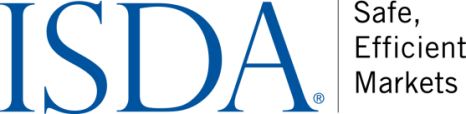 Work of the FSB OSSG, various risk-free rate working groups and ISDA
2 October 2017
IBOR Reform
Background

FSB Official Sector Steering Group (OSSG) Reforming Major Interest Rate Benchmarks (July 2014) 
Progress reports in July 2015 and July 2016
Covers:
IBOR Enhancements – carried out by IBOR administrators
Transition to risk-free rates – carried out by public-private sector risk-free rate working groups
Implementation of fallbacks – carried out by ISDA and its members
Recent

The Future of LIBOR July 2017 speech by the UK FCA’s Andrew Bailey (https://www.fca.org.uk/news/speeches/the-future-of-libor)
UK FCA will not use its influence or legal powers to persuade or compel panel banks to make LIBOR submissions after the end of 2021
ECB announced in September 2017 publication by 2020 of new ‘backstop’ reference rate (https://www.ecb.europa.eu/press/pr/date/2017/html/ecb.pr170921.en.html) 
Entirely transaction based rate using EUR-denominated trade data reported pursuant to ECB’s money market statistical reporting (MMSR)
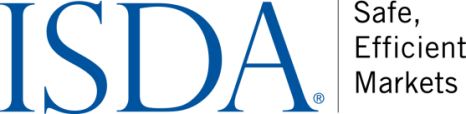 Transitions and Fallbacks for LIBOR and other Key IBORs
Transitions to Risk-Free Rates
Background

FSB OSSG Reforming Major Interest Rate Benchmarks (July 2014)

Certain financial transactions, including many derivatives transactions, are better suited to reference rates that are closer to risk-free

Major Currency Groups And Rates Selected:
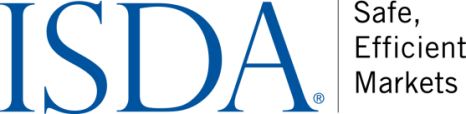 Transitions and Fallbacks for LIBOR and other Key IBORs
Transitions to Risk-Free Rates (continued)
Current Focus
Transition Plans
ARRC
To hold roundtable in November 2017
Subgroups formed or to be formed to focus on particular aspects of transition
Additional information available at: https://www.newyorkfed.org/arrc 
Working Group on Sterling Risk-Free Reference Rates
White Paper: SONIA as the RFR and approaches to adoption (June 2017)
Roundtable on Sterling Risk-Free Reference Rates (July 2017)
Subgroups formed or to be formed to focus on particular aspects of transition
Additional information available at: http://www.bankofengland.co.uk/markets/Pages/benchmarks/rfr.aspx
Bank of Japan Study Group on Risk-Free Reference Rates
Additional information available at: https://www.boj.or.jp/en/paym/market/sg/index.htm/
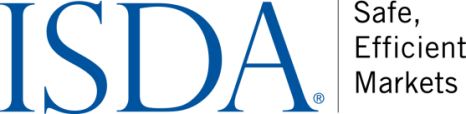 Transitions and Fallbacks for LIBOR and other Key IBORs
Development of Fallbacks for IBORs
Background

FSB OSSG Market Participants Group Final Report (July 2014)

In most cases, fallback provisions are not sufficiently robust for a permanent discontinuation of a key IBOR

IOSCO Principles for Financial Benchmarks Principle 13

Users should be encouraged to have robust fallback provisions in contracts or financial instruments that reference a benchmark in the event of cessation of the referenced benchmark

FSB OSSG Letter to ISDA (July 2016)

ISDA Response to FSB OSSG (September 2016)
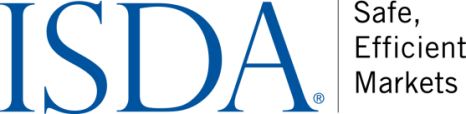 Transitions and Fallbacks for LIBOR and other Key IBORs
ISDA Fallback Working Groups
Divided by Currencies:
ISDA USD Benchmark Working Group
ISDA GBP/EUR/CHF Benchmark Working Group
ISDA JPY Benchmark Working Group
ISDA APAC Benchmark Working Group (AUD/SGD/HKD)
ISDA Benchmark Fallbacks Spread Calculation and Term Fixing Group
Expected to address the following:

Suggestion of a fallback rate, or if determined necessary, fallback rates and/or other fallback mechanisms, that would apply in the event that the applicable IBOR is permanently discontinued

Amendments to the ISDA 2006 Definitions to add selected fallbacks that would apply upon any such permanent discontinuation

Development of a proposed plan to amend legacy contracts referencing the applicable IBORs to include the amended definitions, including potential development of a protocol mechanism to facilitate multilateral amendments
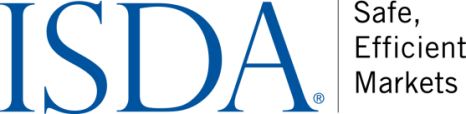 Transitions and Fallbacks for LIBOR and other Key IBORs
ISDA Fallback Work
Preliminary conclusions

Triggers (in each case, the fallback would apply as of the first date that the relevant IBOR is not published after it is permanently discontinued (not as of the date of any prior announcement))

A public statement by the supervisor of the relevant IBOR administrator of the insolvency of the relevant IBOR administrator (and there is no successor administrator) 

A public statement by the relevant IBOR administrator that it will cease publishing the relevant IBOR permanently or indefinitely (and there is no successor administrator that will continue publication of the relevant IBOR)

A public statement by the supervisor for the relevant IBOR administrator that the relevant IBOR has been permanently or indefinitely discontinued

A public statement by the supervisor for the relevant IBOR administrator that the relevant IBOR may no longer be used

Alternative Risk-Free Rates as Fallbacks

GBP: Reformed SONIA			-   CHF: SARON

JPY: TONA				-   EUR: EONIA / ECB unsecured overnight rate

USD: SOFR 				-   AUD: Cash rate
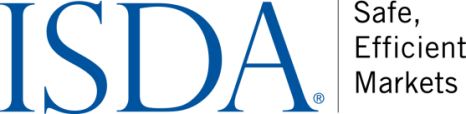 Transitions and Fallbacks for LIBOR and other Key IBORs
ISDA Fallback Work (continued)
Issues to be addressed assuming fallback is to identified risk-free rate:

Need spreads to apply to risk-free rate if fallback is triggered (to account for bank credit risk captured by IBORs but not RFRs)
Methodology for calculating the spreads - Key considerations:
Eliminate or minimize value transfer at the time the fallback is applied
Eliminate or minimize any potential for manipulation
Avoid distortion due to market stress at time the fallback is applied
Sources of inputs for calculation of spreads
Entity to calculate spreads
Entity to publish spreads

Need to capture forward term structure 
1/3/6/12 month OIS for risk-free rate (recently rejected by the FSB OSSG)
Alternative ways to calculate  (e.g. compounded overnight RFR calculated in arrears – currently seeking member feedback)
Leverage work of relevant risk-free rate working groups
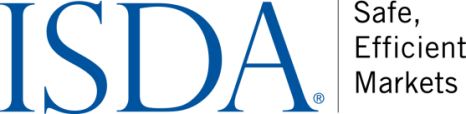 Transitions and Fallbacks for LIBOR and other Key IBORs
ISDA Fallback Work (continued)
Other issues:
Alternative risk-free rates that do not yet exist
Basis risk if entire market does not move to new fallbacks
Suitability for end users
Appropriate implementation timing (for amendments to ISDA 2006 Definitions and protocol to amend legacy contracts)
Selection of fallback risk-free rates if no risk-free rate working group for the relevant currency or no regulator direction
Expected next steps:
Selection of fallback risk-free rates for remaining IBORs
Spread methodology, calculation and publication
Vendor outreach
Determination made by polling relevant market participants 
Term structures 
End-user and market outreach initiatives.
Development of dedicated section on ISDA website
Outreach to other trade association, etc.
Determine appropriate implementation timing
Draft amendments to ISDA 2006 Definitions
Potential development of protocol to amend legacy contracts
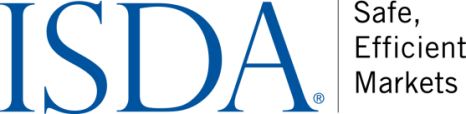 Transitions and Fallbacks for LIBOR and other Key IBORs
Glossary
IOSCO - https://www.iosco.org/ 
International Organization of Securities Commission – association of securities regulators that develop, implement and promote internationally recognized standards for securities regulation

IOSCO Principles for Financial Benchmarks - http://www.iosco.org/library/pubdocs/pdf/IOSCOPD409.pdf 
Overarching framework of principles for benchmarks used in financial markets. Established guidelines for benchmark administrators and other relevant bodies in:
governance;
benchmark quality;
quality of methodology; and
accountability mechanisms.

Alternative Reference Rate Committee (ARRC) - https://www.arrc.nato.int/ 

U.S committee formed by Federal Reserve in 2014 to address the Financial Stability Board’s review of financial benchmarks. Mandated to identify alternative reference rates rooted in transaction data which are compliant with IOSCO Principles, draft an adoption plan and consider best practices ensuring contractual resilience.
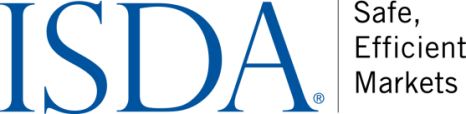 Transitions and Fallbacks for LIBOR and other Key IBORs
Glossary
Bank of England Working Group on Sterling Risk-Free Reference Rates - http://www.bankofengland.co.uk/markets/Pages/benchmarks/rfr.aspx 
UK committee formed by the Bank of England to develop a new risk free rate, including the identification of best practices for sterling RFRs, ensuring contractual robustness and devising an implementation strategy.

Financial Conduct Authority (FCA) - https://www.fca.org.uk/  
UK regulator with responsibility for benchmarks, including LIBOR, and has been charged with overseeing the reform of LIBOR (including sterling LIBOR).

Secured Overnight Funding Rate (SOFR) - http://libertystreeteconomics.newyorkfed.org/2017/06/introducing-the-revised-broad-treasuries-financing-rate.html 

Selected by ARRC as alternative reference rate to LIBOR, comprising UST BNY Triparty, DTCC Cleared Bilateral (trimmed) and GCF trades. 
Total $660 billion notional volume. 
Expected to be published April 2018.
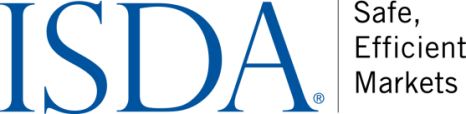 Transitions and Fallbacks for LIBOR and other Key IBORs
Glossary
Sterling Over Night Index Average (SONIA) – http://www.bankofengland.co.uk/markets/Pages/benchmarks/sonia.aspx 
Weighted average rate of all unsecured overnight sterling transactions in London through Wholesale Markets Brokers’ Association (WMBA).
Currently undergoing reform project.

LIBOR Governance Structure - https://www.theice.com/iba/governance  
Since 2014 LIBOR has been administered by the ICE Benchmark Association (IBA), a subsidiary of the Intercontinental Exchange (ICE), and is regulated by the FCA.

Market Participant Group - http://www.fsb.org/2014/07/r_140722b/ 
Formed and guided by the Official Steering Sector Group (OSSG) of the Financial Stability Board (FSB) in 2013, the MPG is made up of industry experts covering most target markets. With feedback from the OSSG, the MPG was tasked with identifying feasible and viable alternative reference rates and recommending potential transition paths. Their final report published in 2014 included statistics on the depth of LIBOR-related markets.
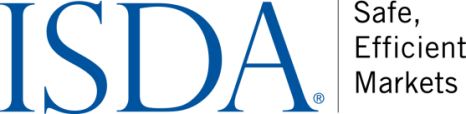 Transitions and Fallbacks for LIBOR and other Key IBORs